Vojenské víceboje
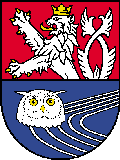 VO při FTVS UK Praha – katedra vojenské tělovýchovy
    plk. gšt.  doc. PaedDr. Lubomír Přívětivý, CSc.
Vojenské víceboje – vojenský pětiboj
Cíle: místo a úloha vojenského pětiboje v systému služební tělesné výchovy
Průběh: vojenský pětiboj, historie, disciplíny a význam pro výcvik
Přezkoušení: otázky k objasnění charakteristických znaků vojenského pětiboje
Vojenský pětiboj
Historie vzniku
U zrodu stál francouzský důstojník kpt. Henri Debrus (později plukovník a prezident CISM)
Původní myšlenka organizovat sportovní soutěže speciálně pro armádu (v roce 1946)
Základem se stal tělesný trénink a praxe prováděná u holandských výsadkových jednotek-parašutismus, přesuny, překonávání překážek, nácvik bojových operací s malými zbraněmi a ručními granáty
Autorizováno francouzskou armádou a od roku 1950 se pořádá každoročně mistrovství světa
Vojenský pětiboj
Historie vzniku
1988 skandinávské země poprvé testovaly pravidla pro ženy
Od roku 1991 startují na mistrovství světa i ženy
1993  na závodech v Rakousku testována štafeta na překážkové dráze
Od roku 1995 je štafeta na překážkové dráze součástí mistrovství světa
Vojenský pětiboj - disciplíny
Vojenský pětiboj je soutěží jak jednotlivců, tak družstev, v níž musí závodníci prokázat nejen všestrannost, ale využít také vysokou úroveň svých schopností ve speciálních dovednostech, kterými jsou:
Střelba z velkorážné/malorážné pušky
Překážková dráha podle standardů NATO
Plavání s překážkami
Hod granátem na cíl a na dálku
Přespolní běh
Vojenský pětiboj - disciplíny
Střelba, plavání s překážkami a hod granátem jsou předmětem samostatného praktického zaměstnání. 
Překážková dráha podle standardů NATO
	- je 500 m dlouhá a obsahuje 20 překážek
	- odlišnosti pro ženy (vynechání některých
           překážek, zjednodušení způsobu
           překonávání)
Přespolní běh
	- ženy 4 km
	- muži 8 km
Překážková dráha - překážky
Provazový žebřík		11. Tunel a dvě kladiny
Dvě kladiny			12. Kladinové schodiště
Pružný zátaras		13. Šikmý val a jáma
Pružný síťový systém	14. Nízká zeď
Brod				15. Jáma
Třístupňová kladina		16. Pevný žebřík
Kladina				17. Vysoká zeď
Šikmá stěna s lanem	18. Lomená kladina
Vlnovité kladiny		19. Labyrint
Irský stůl			20. Nízké zídky
Překážková dráha – tvar (obrázek-zdroj-pravidla vojenského pětiboje)
Vojenský pětiboj - hodnocení
Disciplíny mají pevně stanovené pořadí
Výkony všech disciplín jsou tabelovány  
Po čtyřech disciplínách se provádí součet
Na základě pořadí a bodových rozdílů, kterým je přiřazen adekvátní čas (1 bod=1 sekunda), jsou závodníci handicapovou startovací metodou (Gundersenova metoda) od nejlepšího po nejhoršího startováni 
Vítěz v cíli poslední soutěže vojenského pětiboje-přespolního běhu-je tak celkovým vítězem
Otázky
Kdy, kde a na základě čeho vznikl vojenský pětiboj?
Jaké jsou disciplíny vojenského pětiboje? (charakterizujte jeho disciplíny)
Jak se vojenský pětiboj hodnotí a jaké jsou úrovně jeho soutěží? 
Jaký má vojenský pětiboj význam pro výcvik vojáků?
Literatura
Vojenský pětiboj, Pub-75-85-01
www.milsport.one/sports/military-pentathlon
www.miltary-pentathlon.info
Dotazy?
Děkuji za pozornost